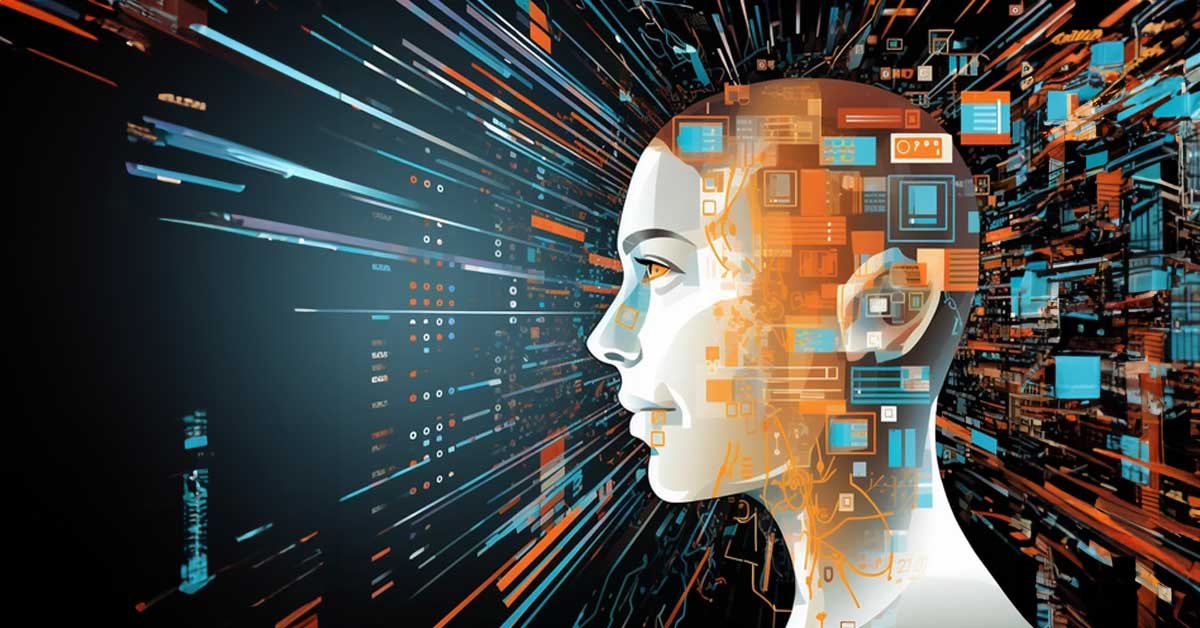 Introduction to Operating Systems
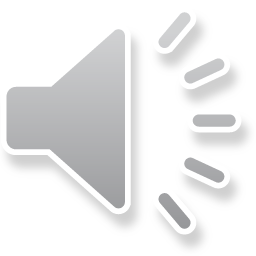 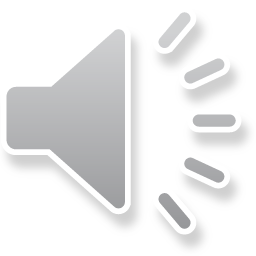 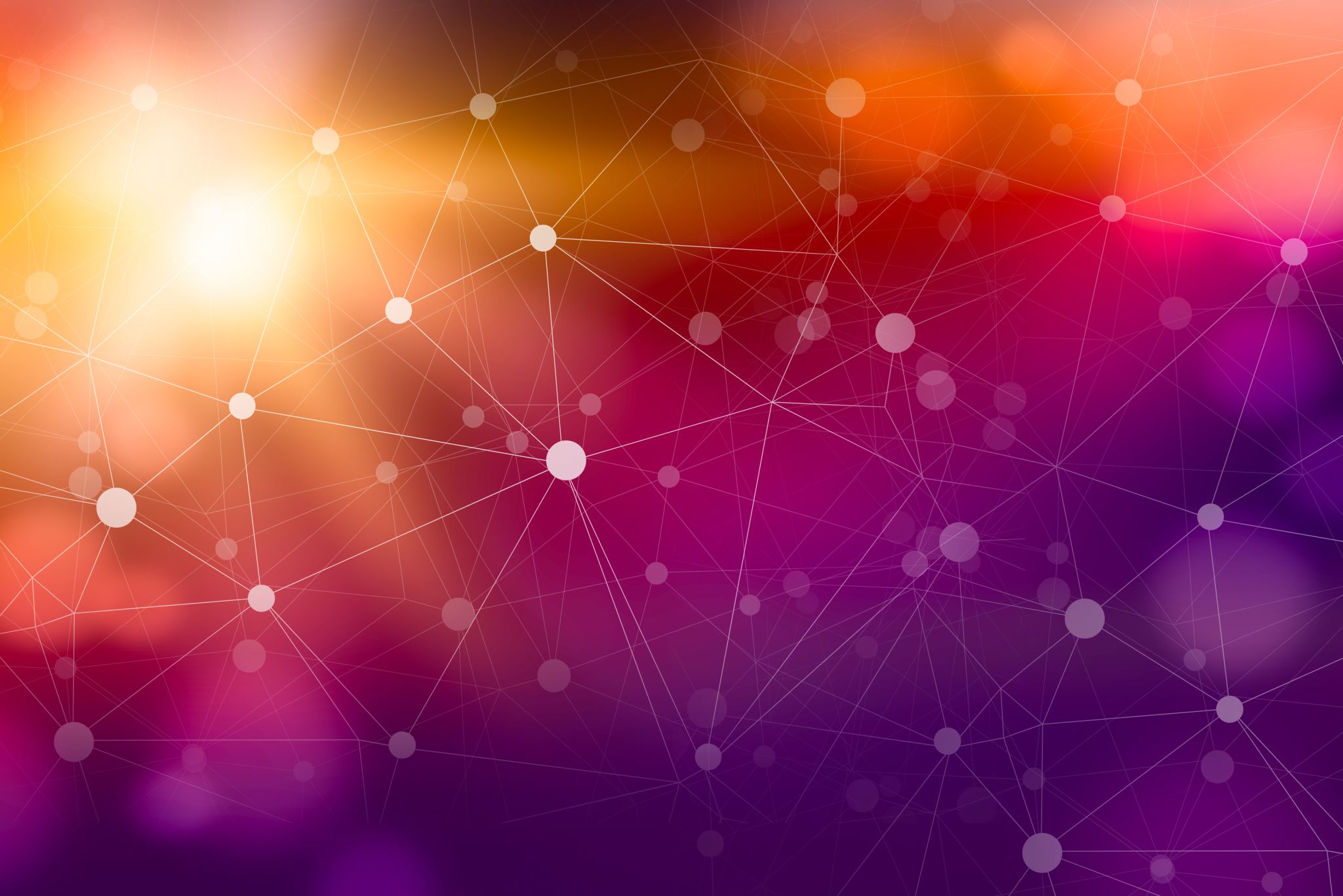 Agenda
Introduction
Operating Systems
Module 2 Linux Filesystem Hierarchy
Module 3 Linux Shell Scripts
Module 4 User and Group Management
Module 5 Network Configuration
Module 6 System Performance Monitoring
Challenges
Career Skills
Conclusion
Introduction
Frequently, new applications and technologies are being developed. This is a continuous process. Because of this, a large number of new job opportunities are created, each of which requires the aforementioned skill set. As the employment market continues to evolve, it is essential to have a current knowledge of the skills that are required for it and to make the most of the numerous learning opportunities that are available. 

A virtualized environment and the fundamentals of the Linux operating system are also things that are covered in this project. Examples of activities that fall under this category include traversing the Linux file system, developing shell scripts, and managing users. Together, gaining a grasp of IP setups and monitoring the performance of the system. In doing so, it lays the groundwork for your comprehension of developing technologies such as cloud computing and visualization. Consequently, you will be more prepared for a future profession in information technology. 

Through the utilization of redirection and pipe meta characters, this course project will demonstrate how the Linux shell can be used to control command input and output.
Module 2 Linux Filesystem Hierarchy
Linux Filesystem Hierarchy
Here is a visual representation of the Linux Filesystem Hierarchy. It illustrates the structure and purposes of the major directories in a clear, minimalist design.
Navigate the Linux filesystem tree
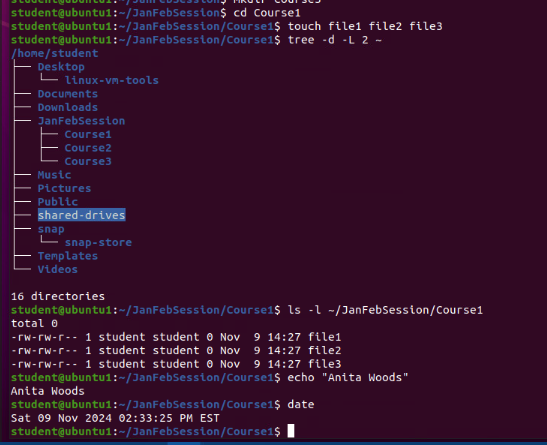 Create directories and files
Copy and remove directories and files
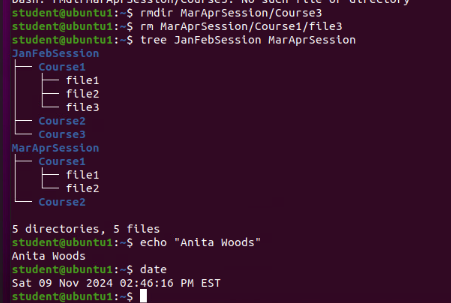 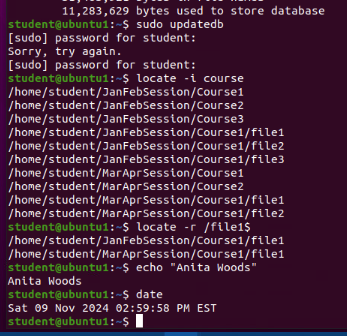 Locate directories and files
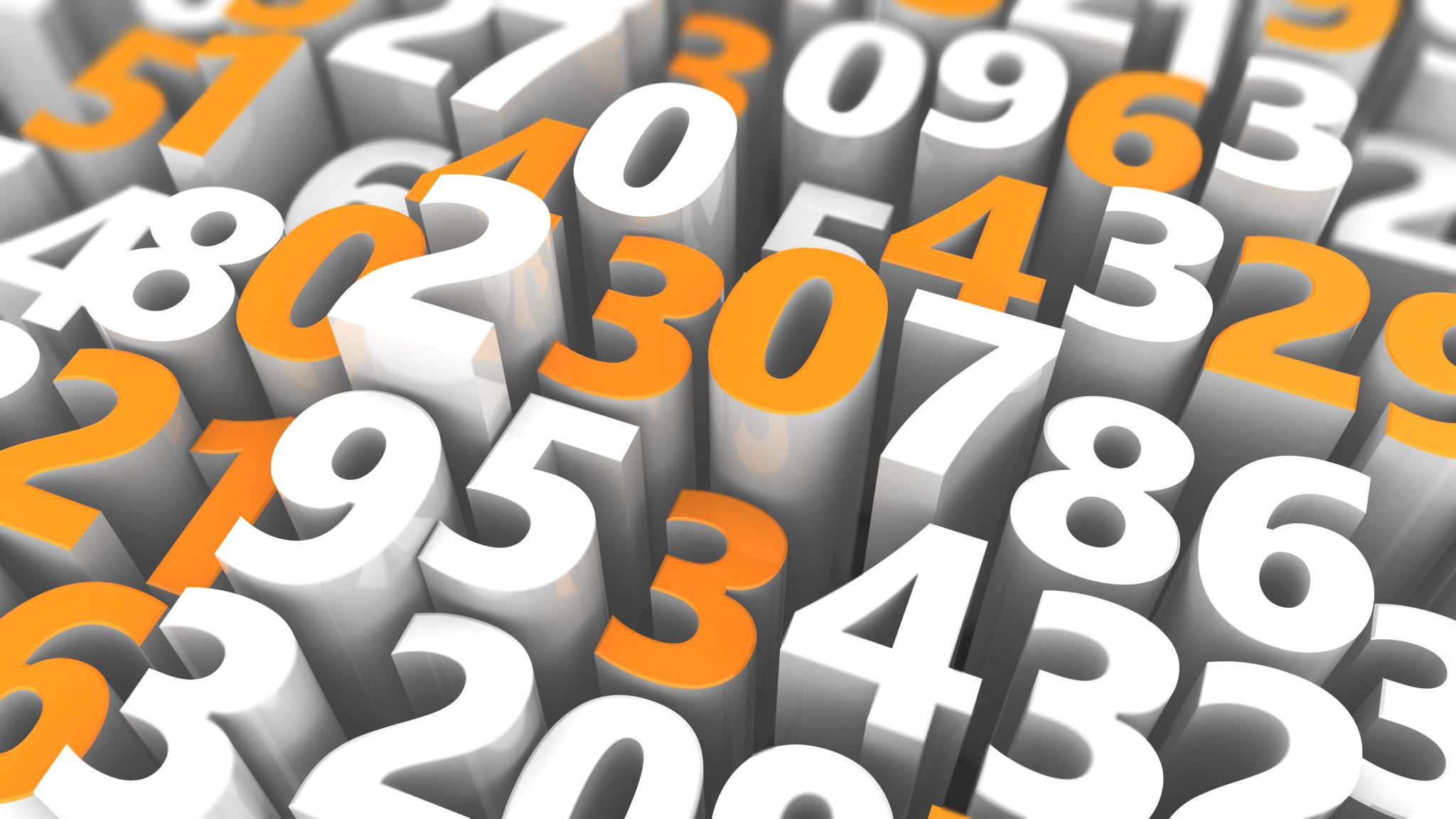 Module 3 Linux Shell Scripts
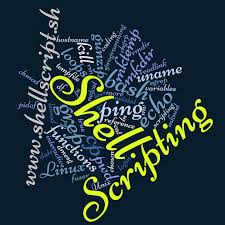 Create a shell script
1. What are the file permissions of the script?
Answer:
rw- rw- r-  -read/write for the owner, read/write for the group, read only for everyone else

2. What’s the name of the user-defined variable in the script?
Answer:
text

3. Which redirection meta-character is used in the script? What does it do?
Answer:
>> - redirection to the file and appends to the end of the file

Reference:
Project video
A Linux shell script is a text file containing a series of commands written for the shell to execute. Shell scripts automate repetitive tasks, manage system configurations, and perform complex operations by combining multiple commands into a single, executable file.Key Features of Shell Scripts
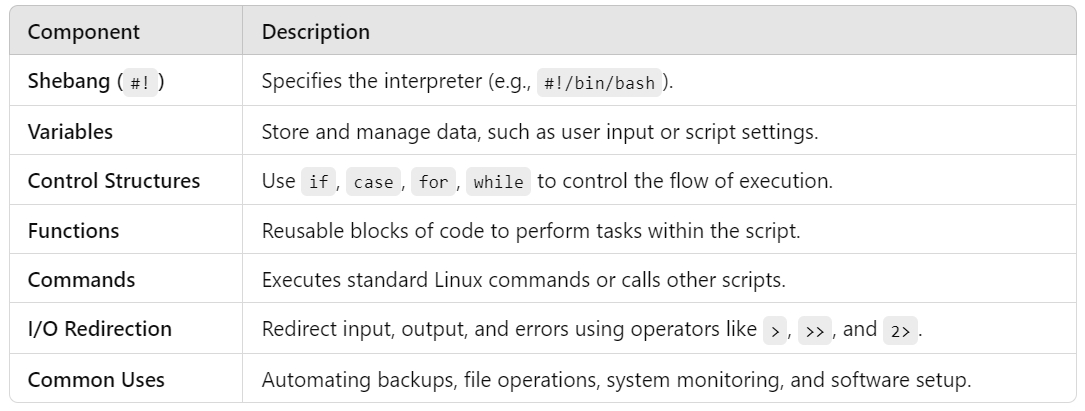 Change script file permissions
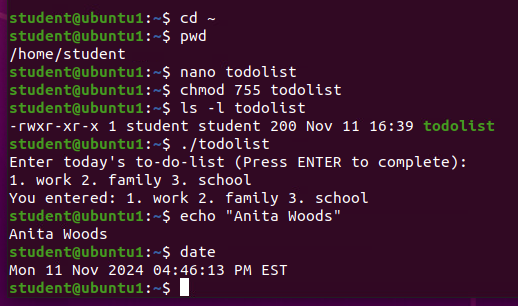 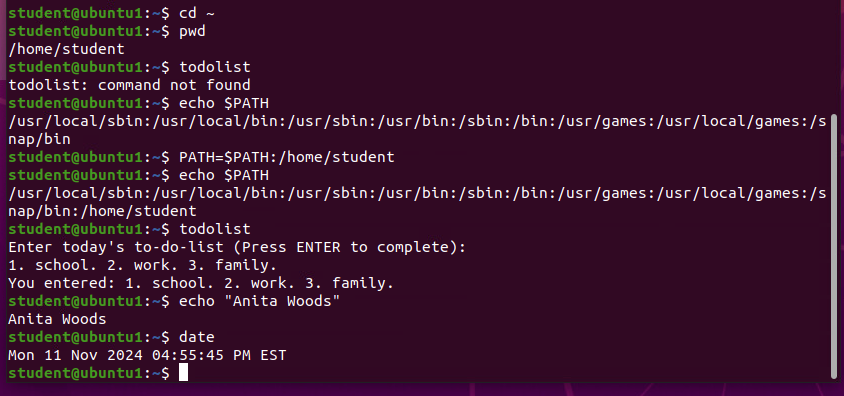 Set the Path variable
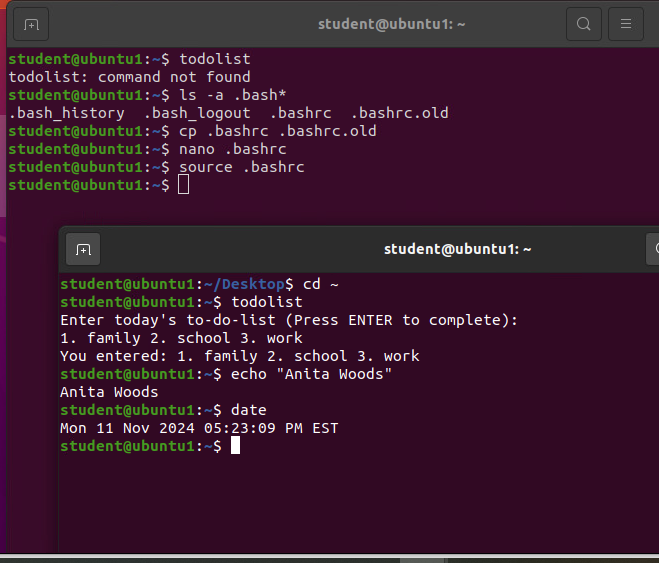 Make the PATH variable permanent
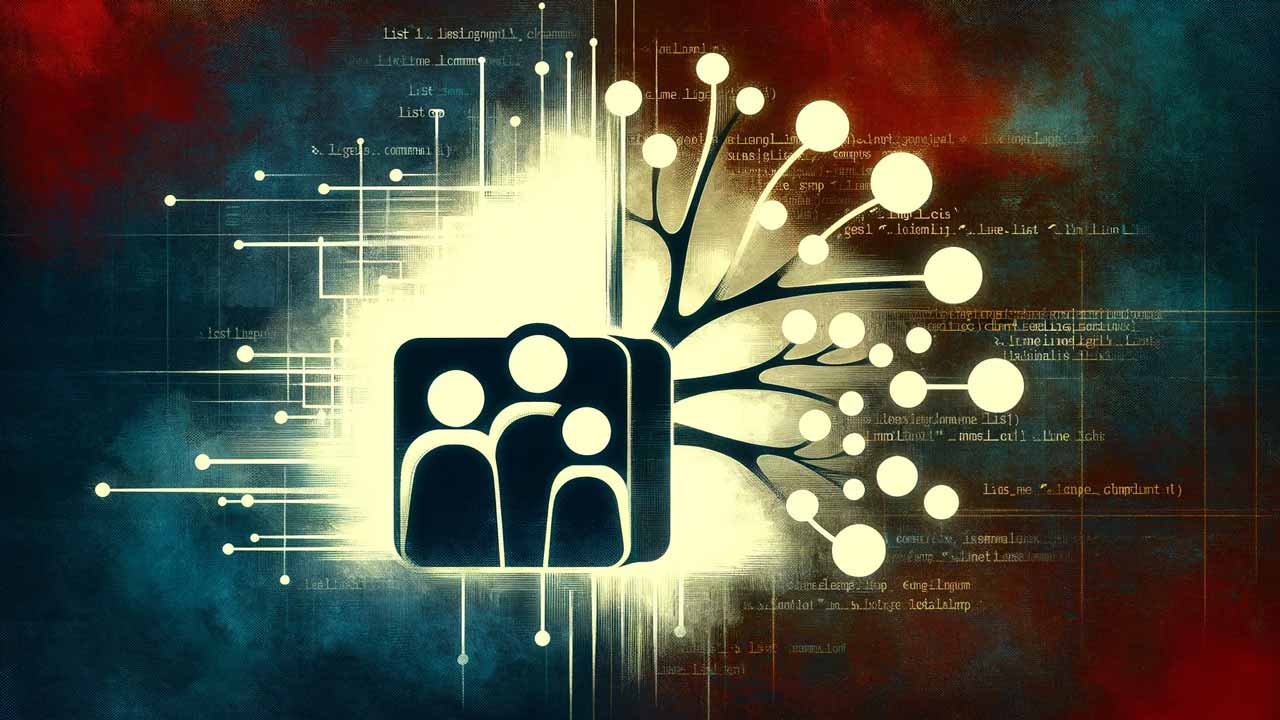 Module 4 User and Group Management
Add users and groups in CLI
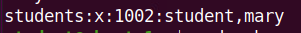 User and group management in Linux involves creating, modifying, and managing users and groups to control system access and organize permissions efficiently.
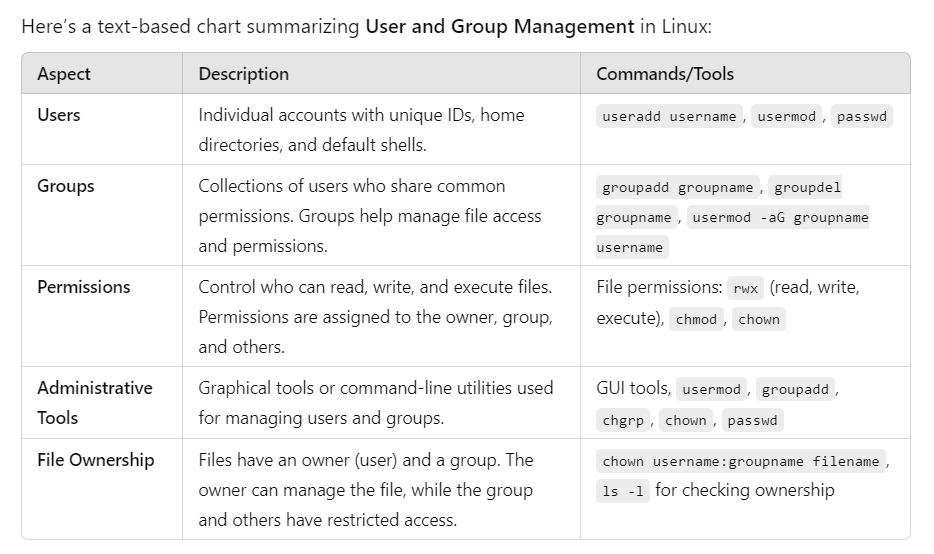 Test user and group settings
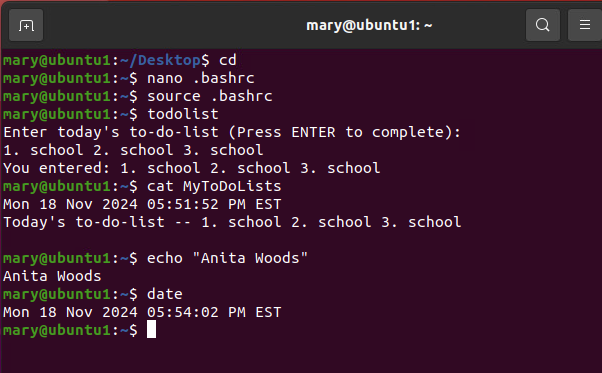 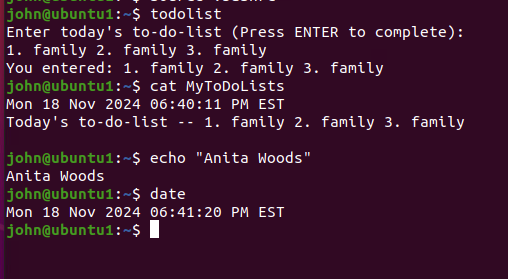 Add users in GUI
Remove users and groups
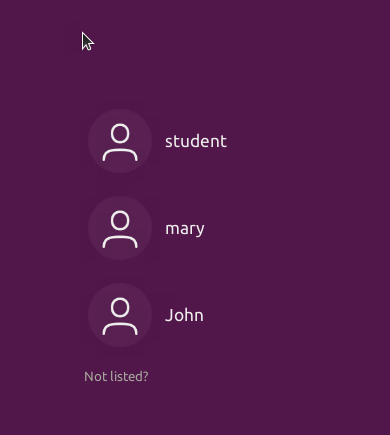 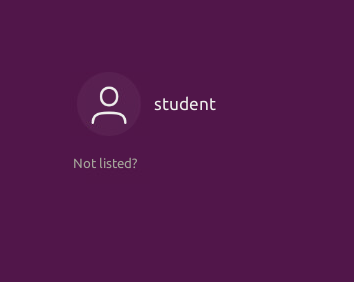 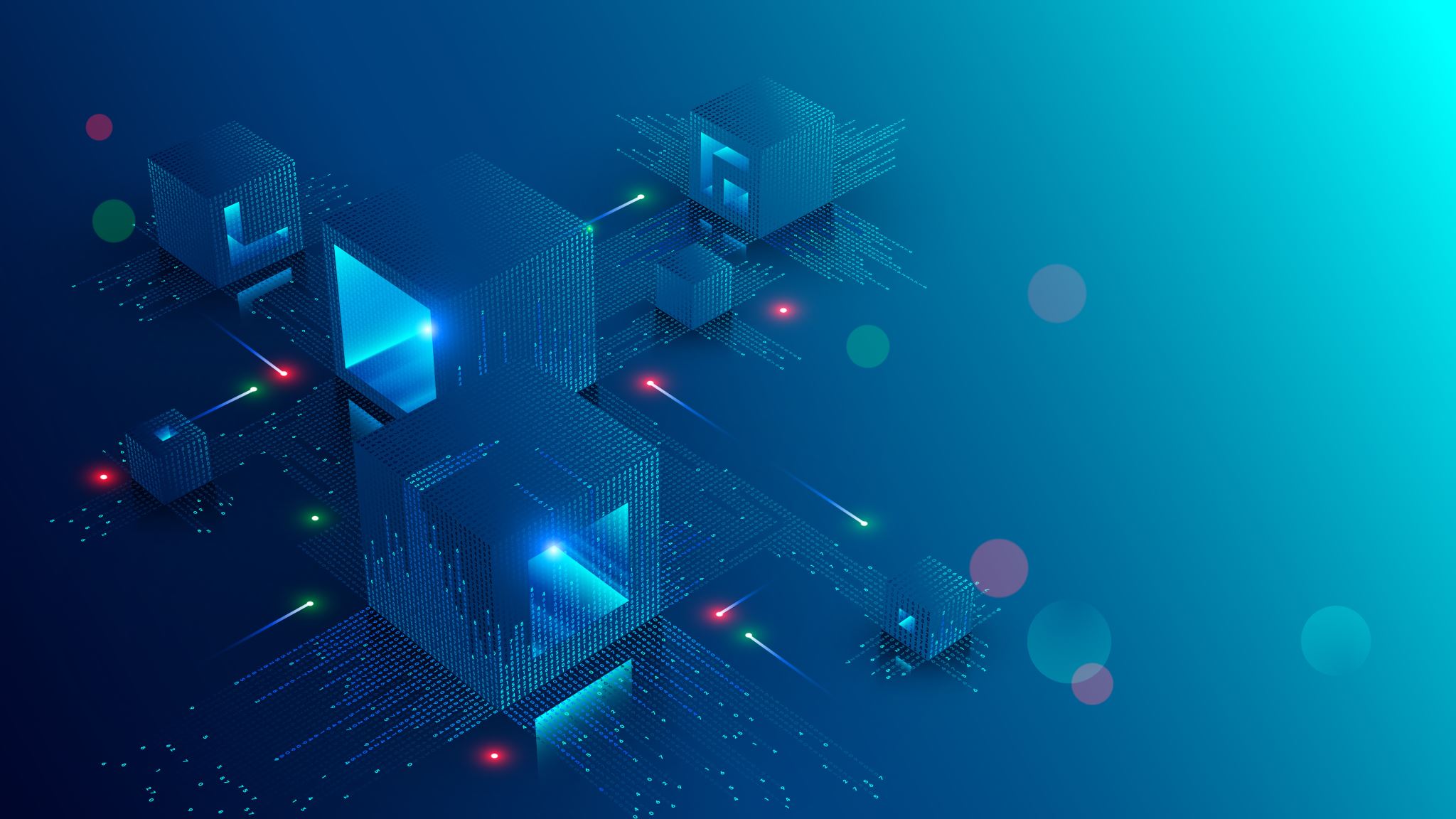 Module 5 Network Configuration
Discover host IP configurations
1. What is the IP address of your Ubuntu machine?
Answer:
192.168.1.107
2. What is the IP address of its default gateway?
Answer:
192.168.1.1
3. What is the IP address of its DHCP server?
Answer:
192.168.1.1
4. What is the IP address of its DNS server?
Answer:
192.168.1.1
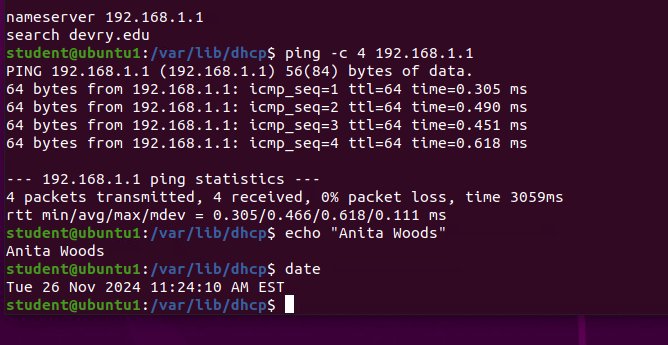 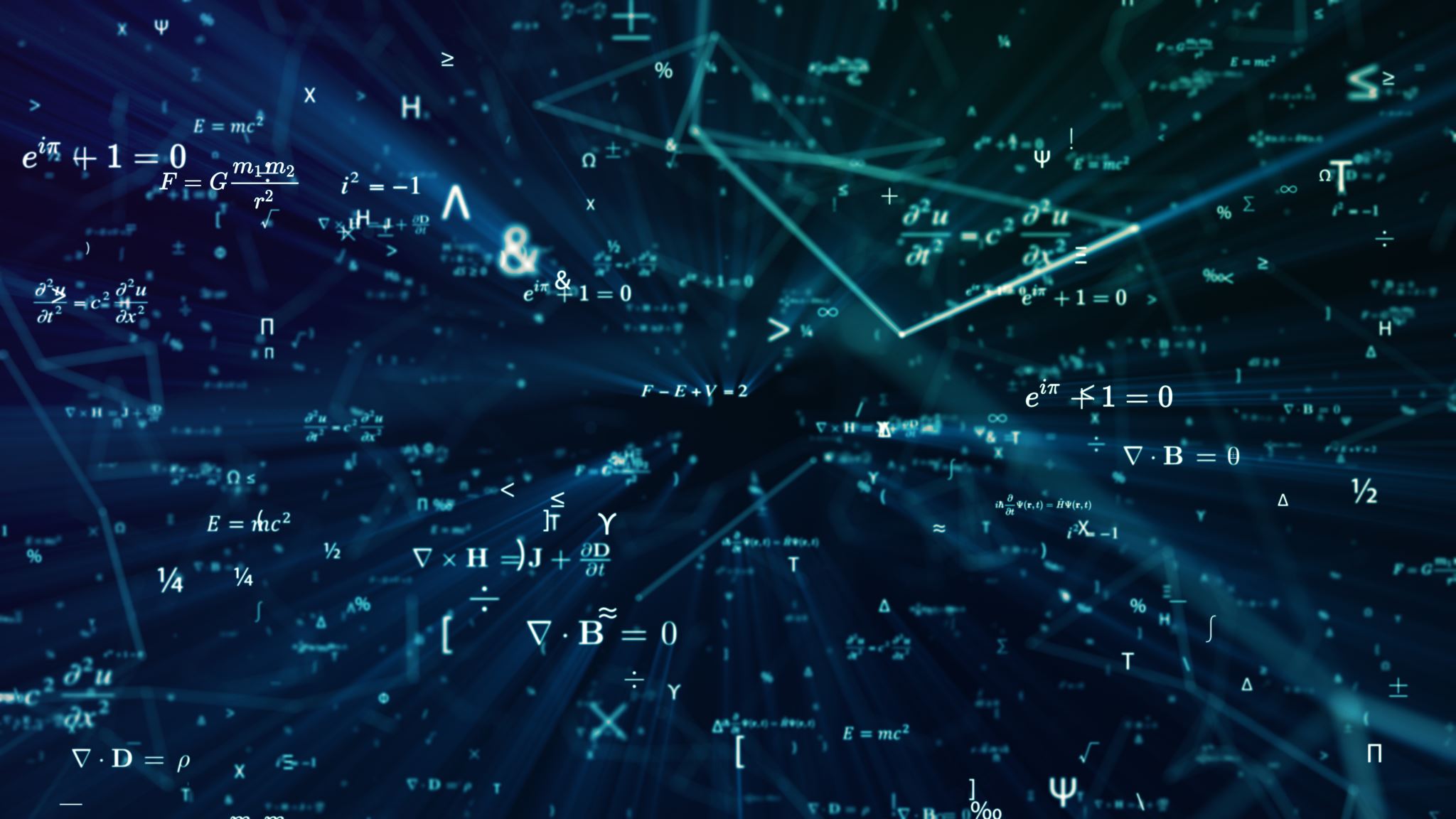 Manage network interfaces
Which DHCP message is shown in the output of the sudo dhclient –v –r eth0 command?
Answer:
DHCPRELEASE

     Which four DHCP messages are shown in     the output of the sudo dhclient –v eth0     command?
Answer:
DHCPDISCOVER
DCHPOFFER
DCHPREQUEST
DCHPACK
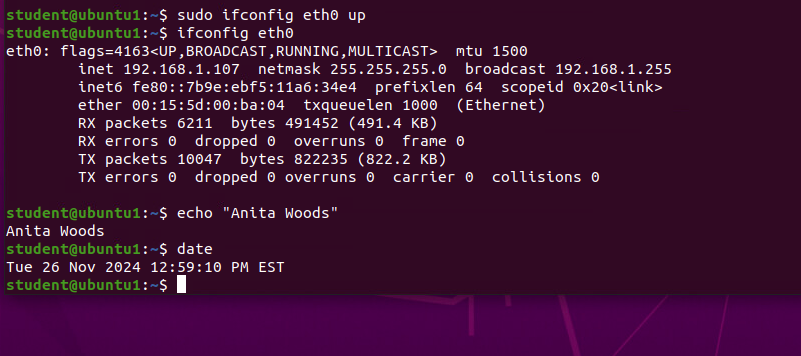 Use network utilities
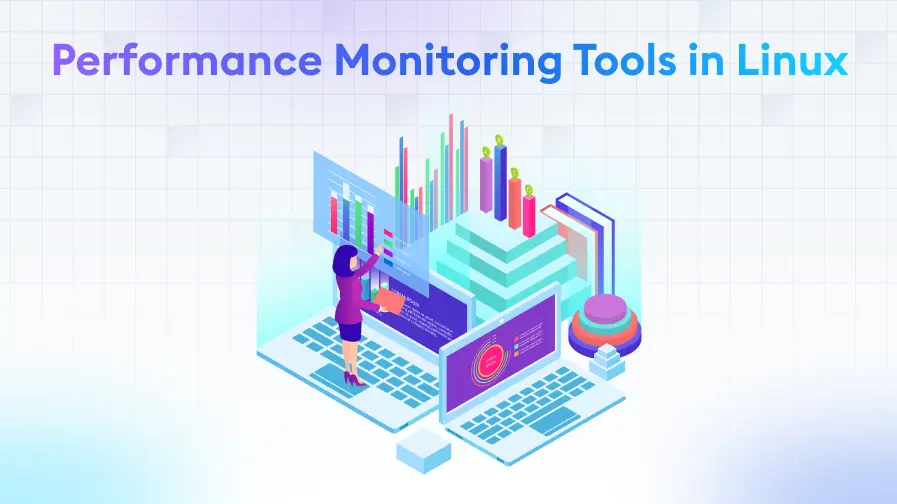 Module 6 System Performance Monitoring
Monitor Linux processes
Issue the sudo  accton  on command to turn on GNC accounting. Run the sudo  updatedb command. Enter lastcomm  updatedb to check if the updatedb command was executed before. Remember to turn off GNC accounting (sudo  accton  off) after answering the questions.

1. What flag value is displayed in the output?
Answer: 
s  – ”super user”
2. Why is the name of the user who ran the processes shown as root, not student?
Answer:
Superuser – since we typed sudo in front of the command.

Reference:
Project Assistance video
Monitor user activities
Monitor network bandwidth usage
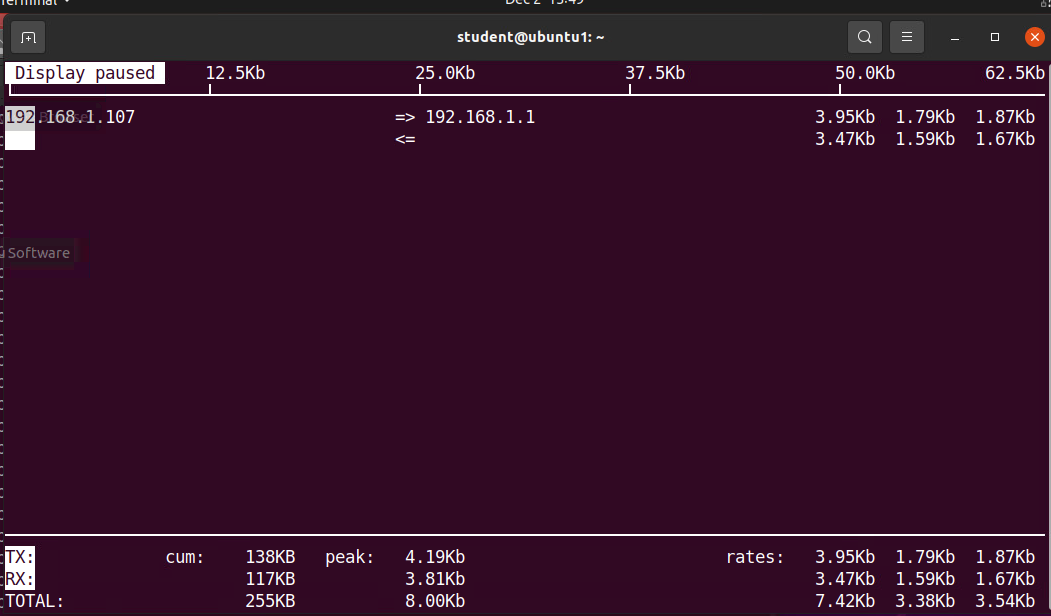 Challenges
Career Skills
The skills that I developed that I know will benefit me in my career are:
Technical skills which will increase efficiency and expertise, making me a stronger candidate for advanced roles, 
Communication skills which are valued for their ability to convey complex information clearly, resolve conflicts and foster understanding, 
Problem-solving and critical thinking which demonstrates adaptability and the ability to thrive in challenging situations, which can lead to roles that require strategic thinking and responsibility,
Time management and productivity skills that show that you can handle higher-level responsibilities without compromising quality, making me more appealing for promotion.
Conclusion
References used with this project:
Thank you
Anita WoodsDeVry University